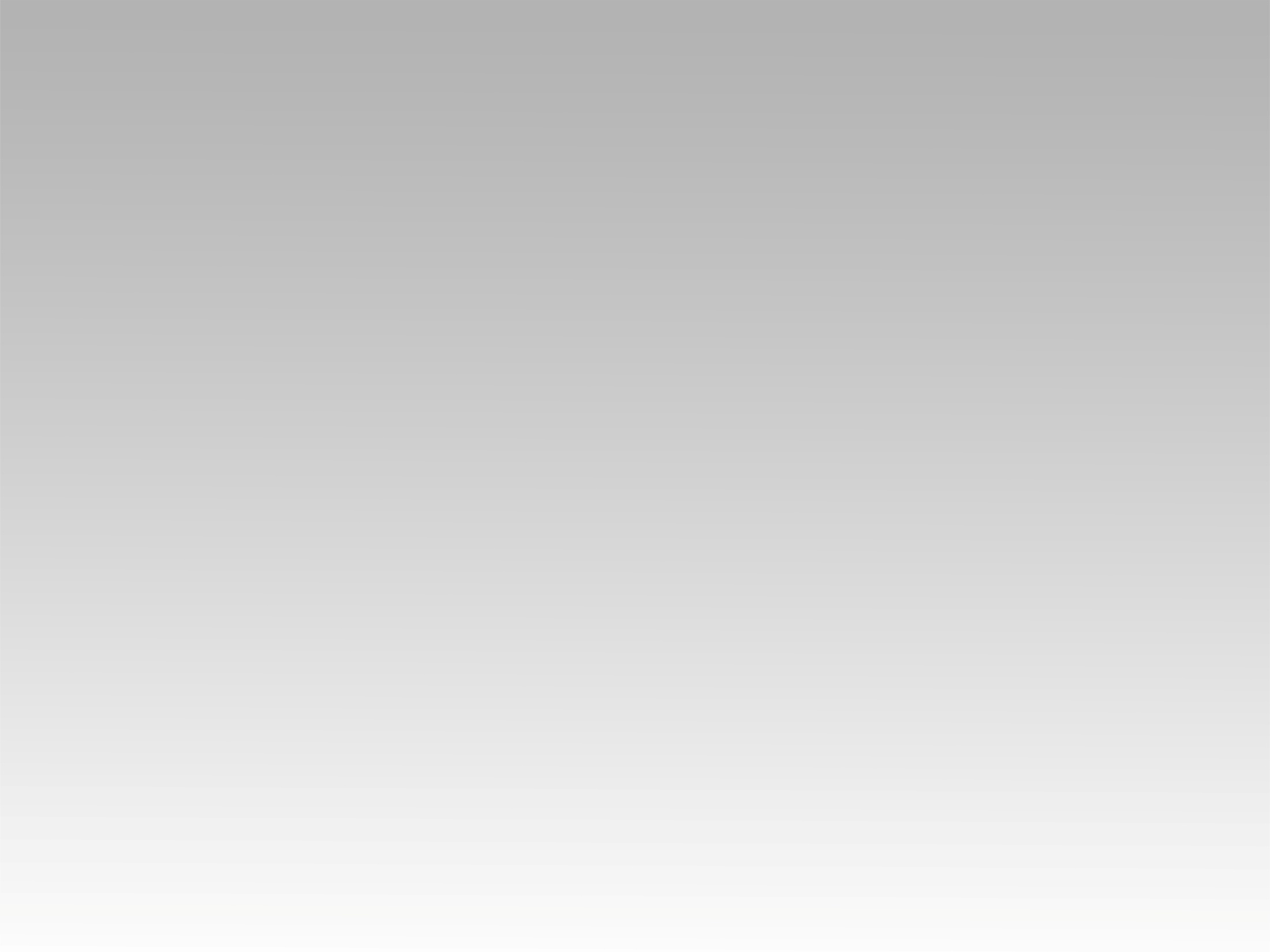 ميدلـــــــي 

فوق كل قوة + يسوع نتوجك 
+ نحن نعلن حضور يسوع
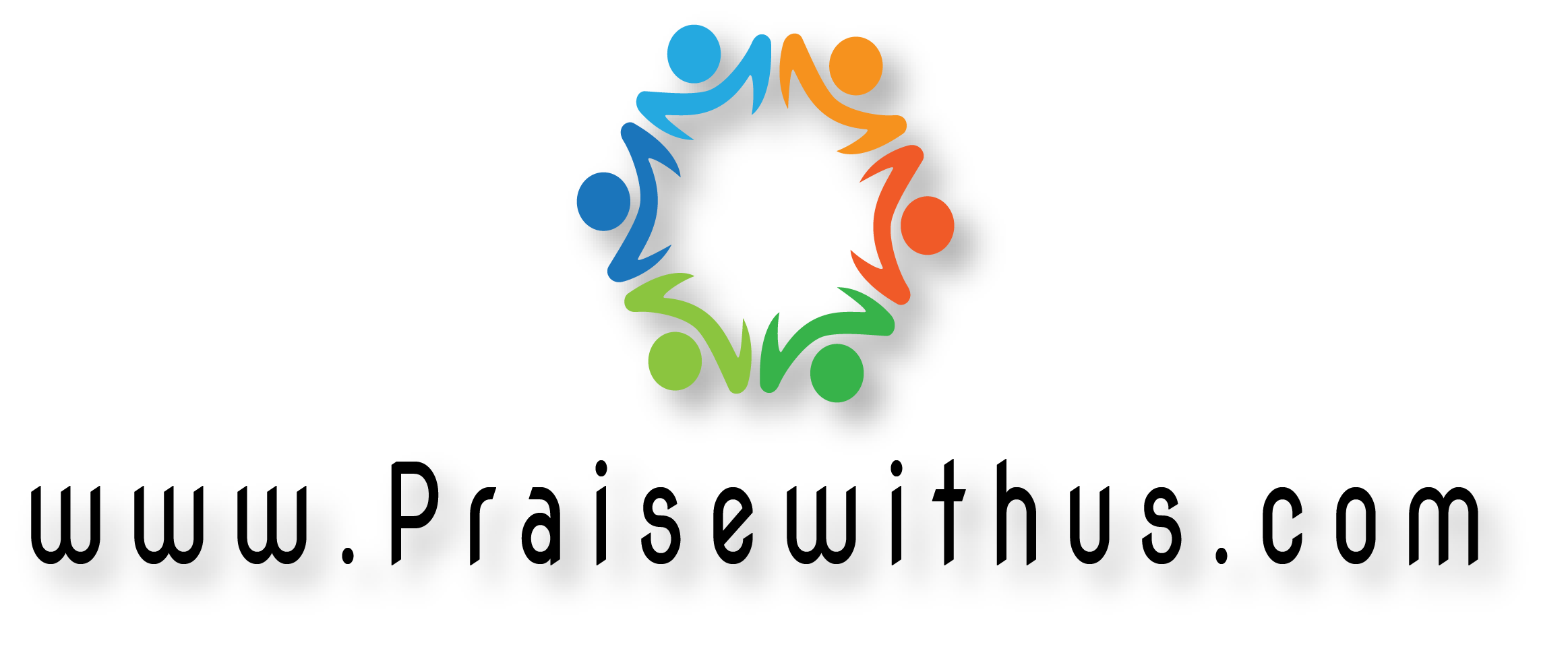 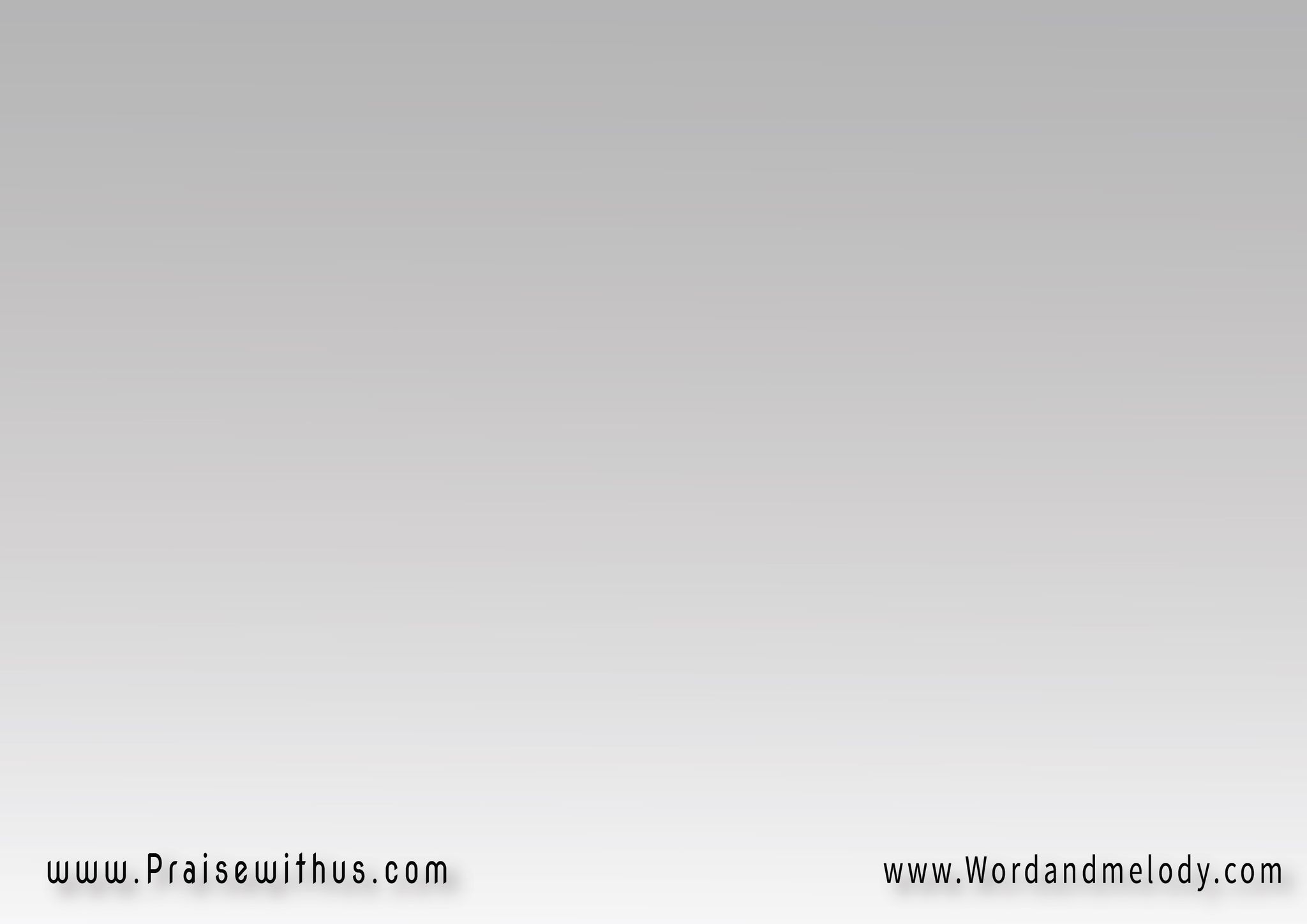 (فوق كل قوة ورياسة 
فوق كل اسم وسيادةأنت قائم جالس في السماوات 
تخضع لك كل الأشياء) 2
"Fawka kol kowten wa reyasa 
Fawka kol esm wa seyada
 Enta kaemo galeson fe samawat
Takhda laka kol el ashyaa“

"Above all power and authority
Above every name and dominionYou are seated and reigning in the heavensAll things are subject to You"
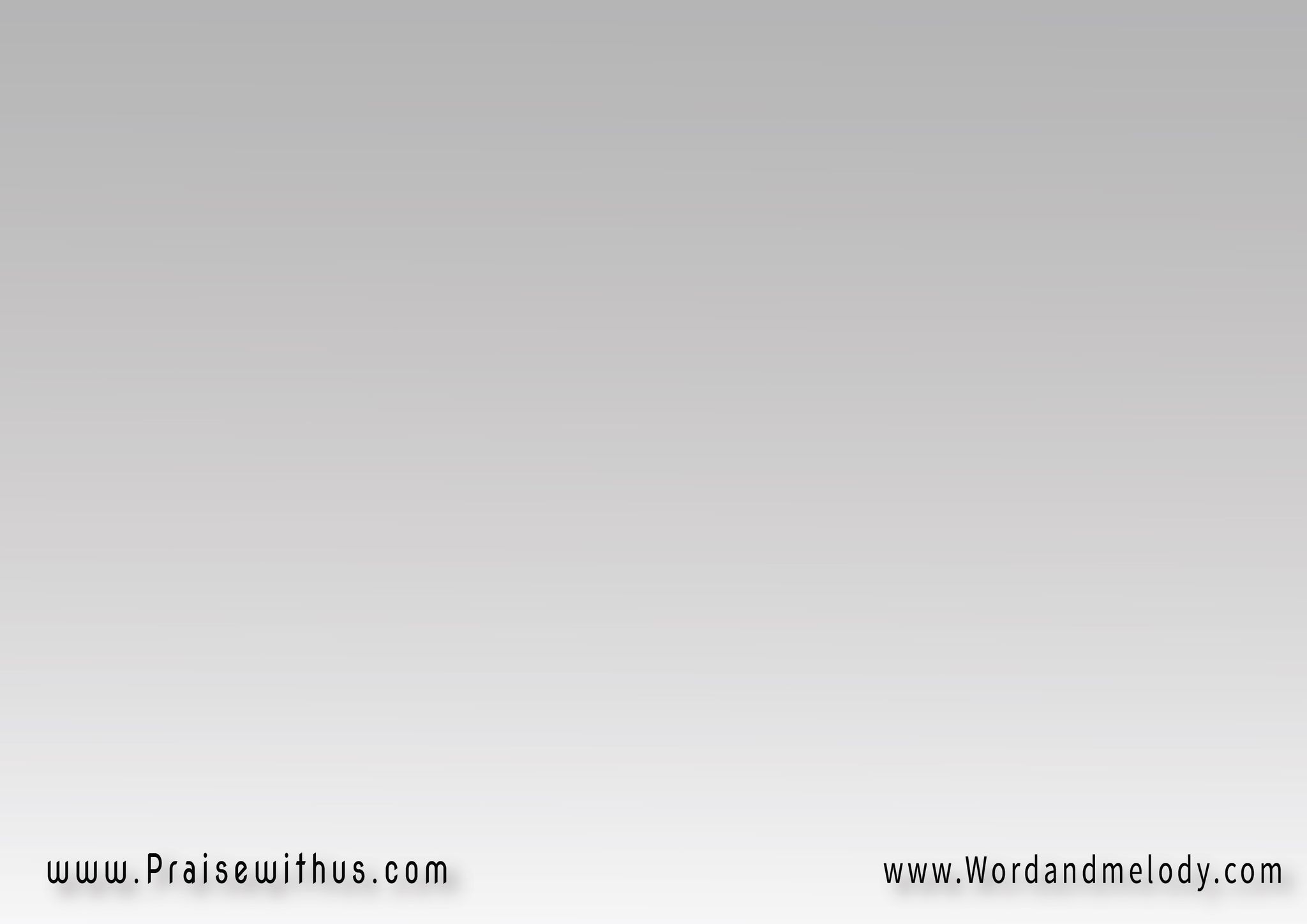 مستَحق أن تَأخذ المجد   
القدرة والكرامةَ
قد ذبِحت واشتَريتنا 
فديتنا بدمك نحبك
"Mostahek an takhod el magda 
 El kodra wel karamata 
kad zobehta We shtareitana 
Faditana bedamak nehebak“


"Worthy are You to receive glory, Power, and honor.
You were slain and purchased us,
Redeemed us by Your blood, we love You."
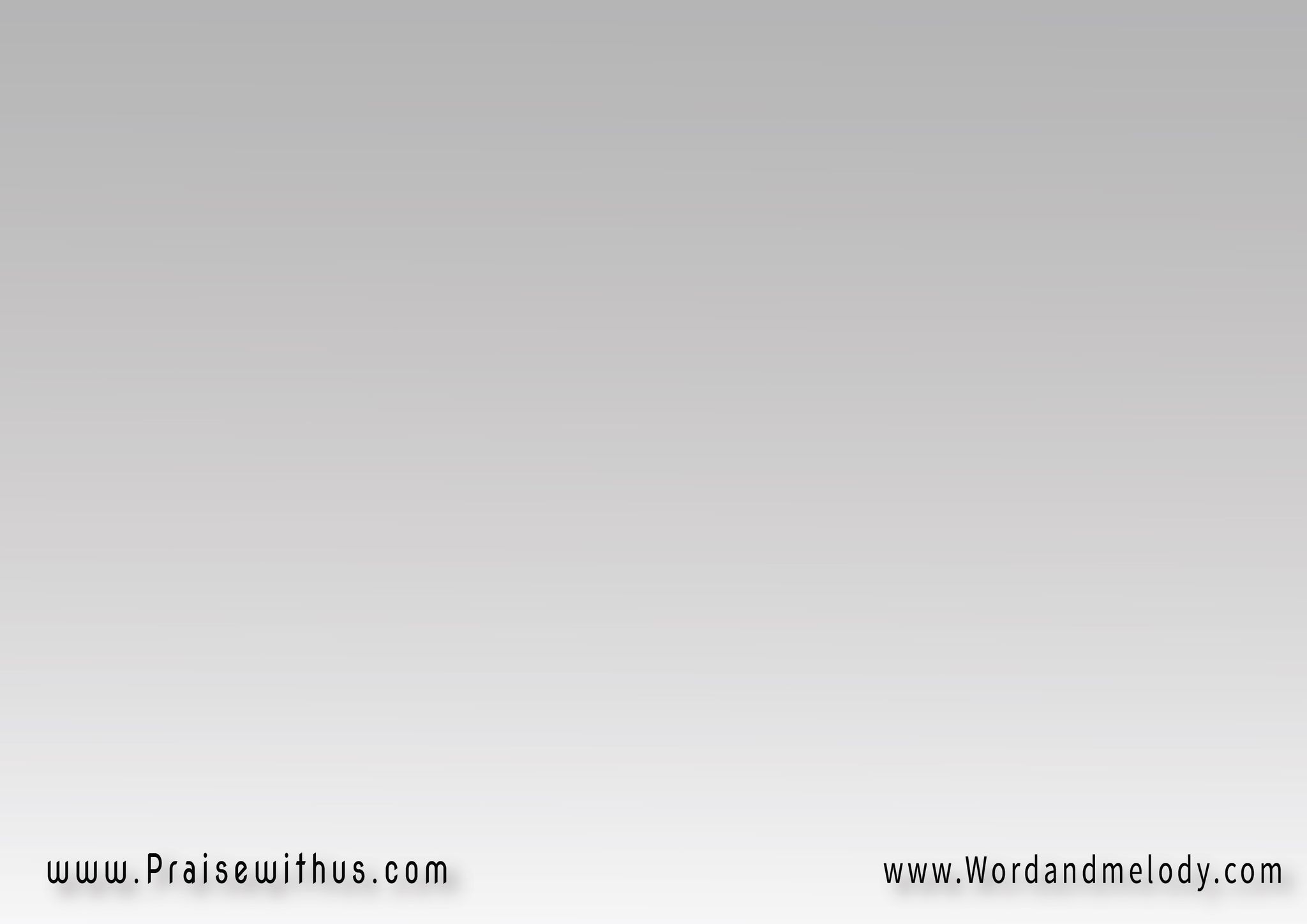 يسوع نتوجك نعلن ملككتعال الآن في وسطناولتعلوا وسط سبحنا

" Yasou notawegak Noulen molkak
Taal alan fi wostena 
W latalou wast sabhena“



"Jesus, we crown YouWe declare Your kingdom 
Come now in our midst And be exalted among our praise."
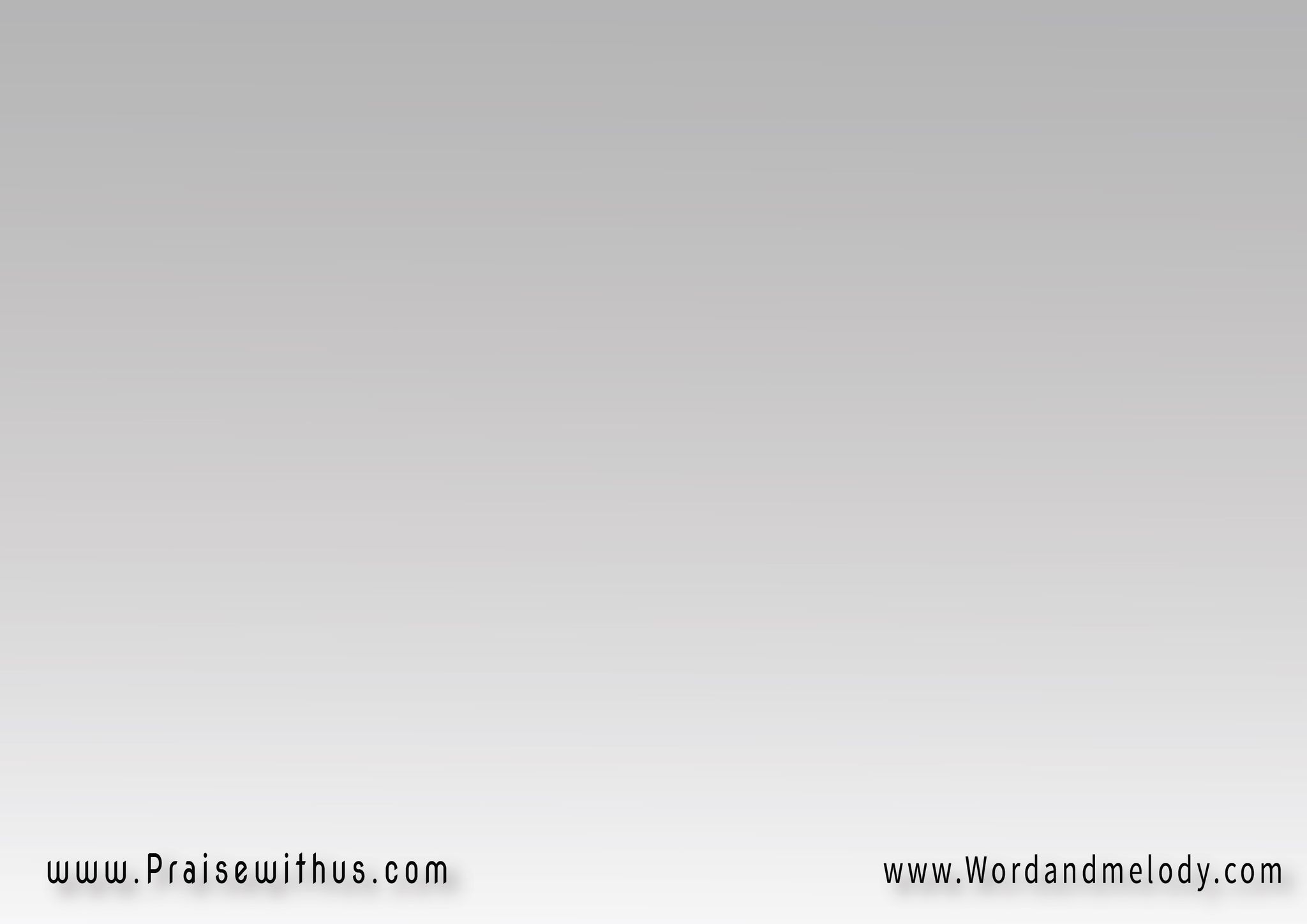 تعبدك قلوبنا  يرفعك سجودنايلذ لك تسبيحنا  فتعال وخذ مجدك

"Tabodak kolobna Yarfaoka sogodna 
Yelaz lak tasbehna
Fataala wa khod magdak“


"Our hearts worship You Our worship exalts You
Our praise pleases You So be exalted and receive Your glory."
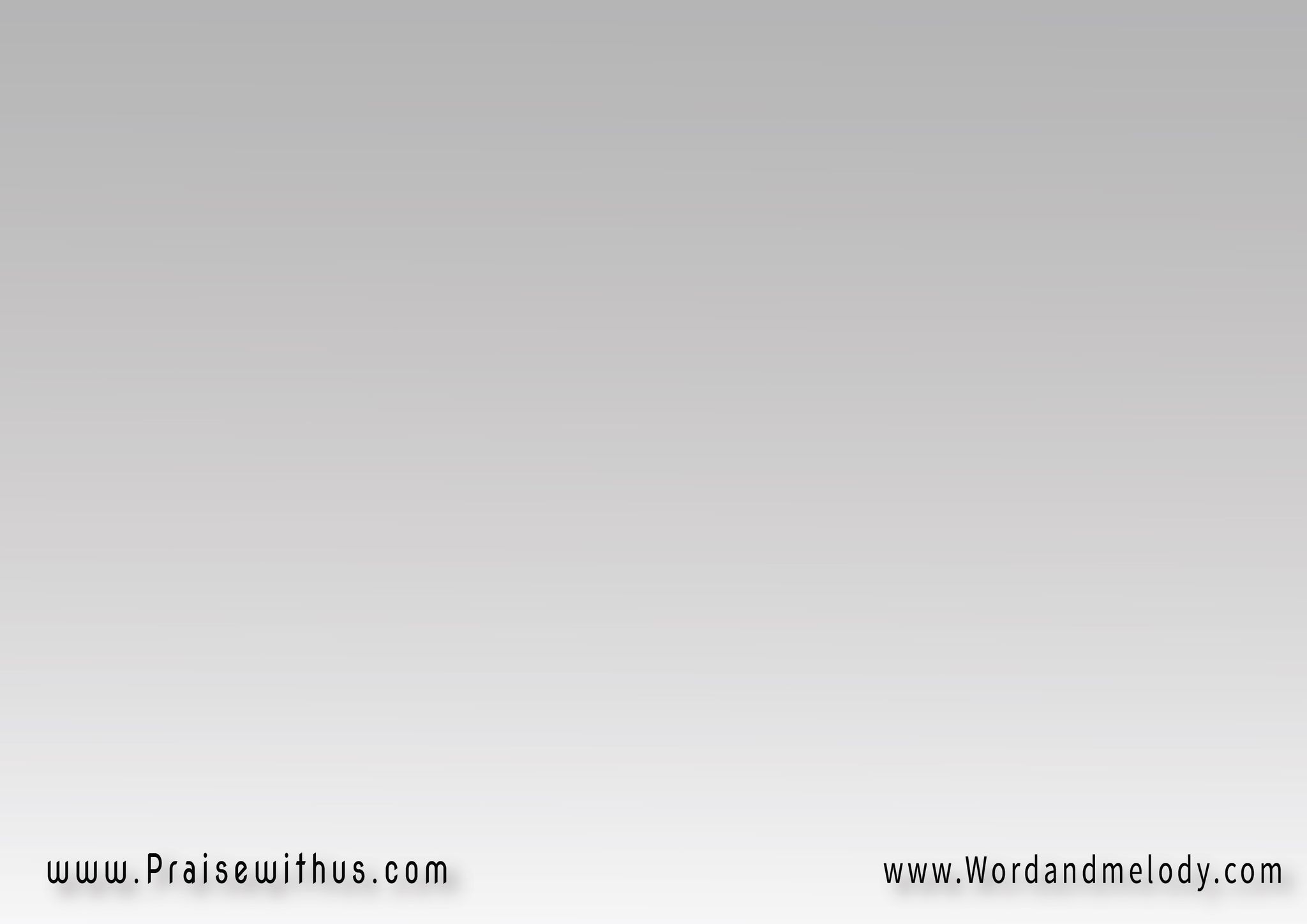 ( ولتبني عرشك بيننا )2روح الله تعال الآن
"(Waltabnia arshak baynana)2
Roh Allah taala alan."




"(And build Your throne among us) 2
Spirit of God, come now."
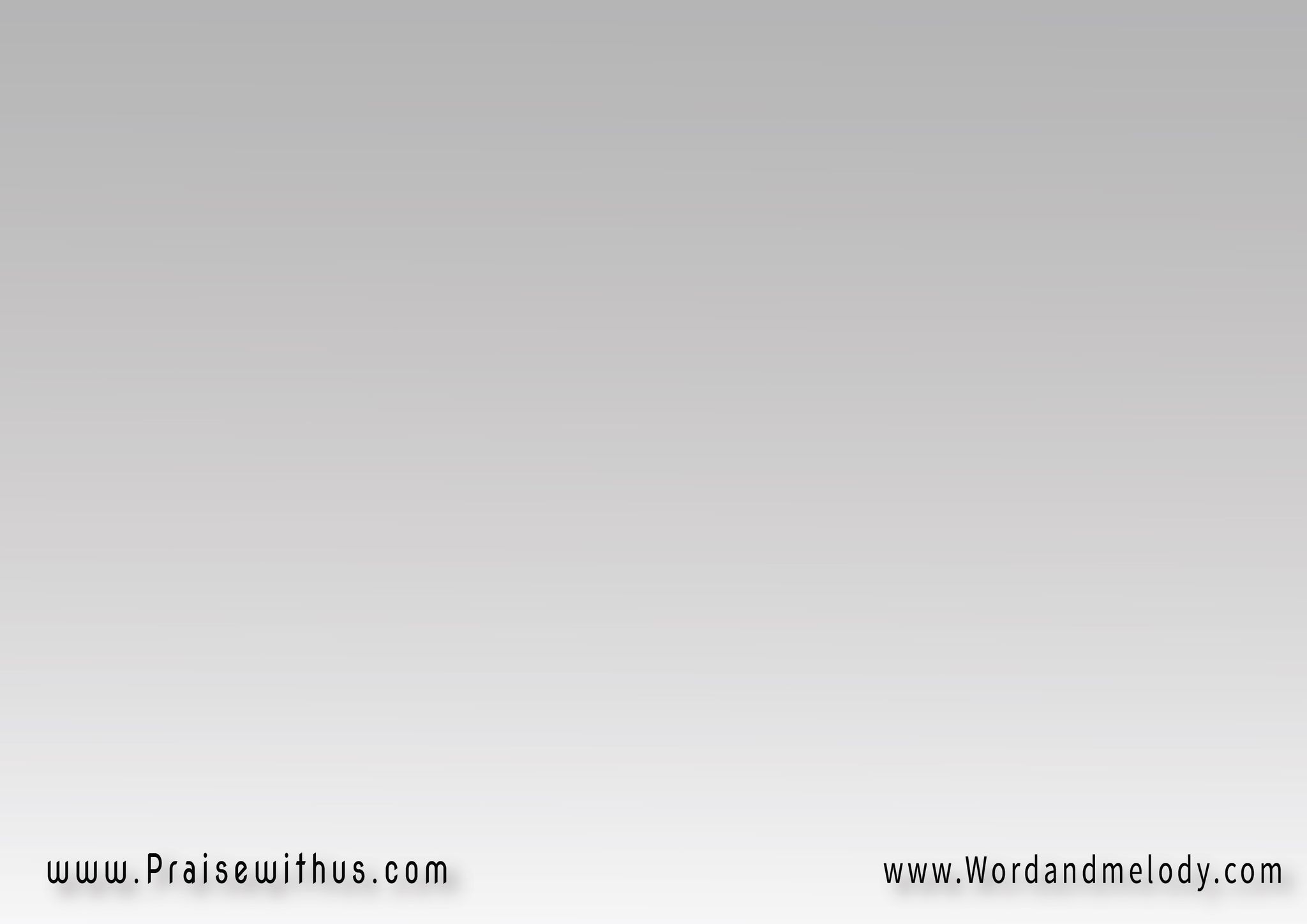 ( وكلما ندعوك تأتي )2روح الله تعال الآن
"(Wa kolama nadaook taati)2
Roh Allah taala alan."



"(And whenever we call You, You come) 2
Spirit of God, come now."
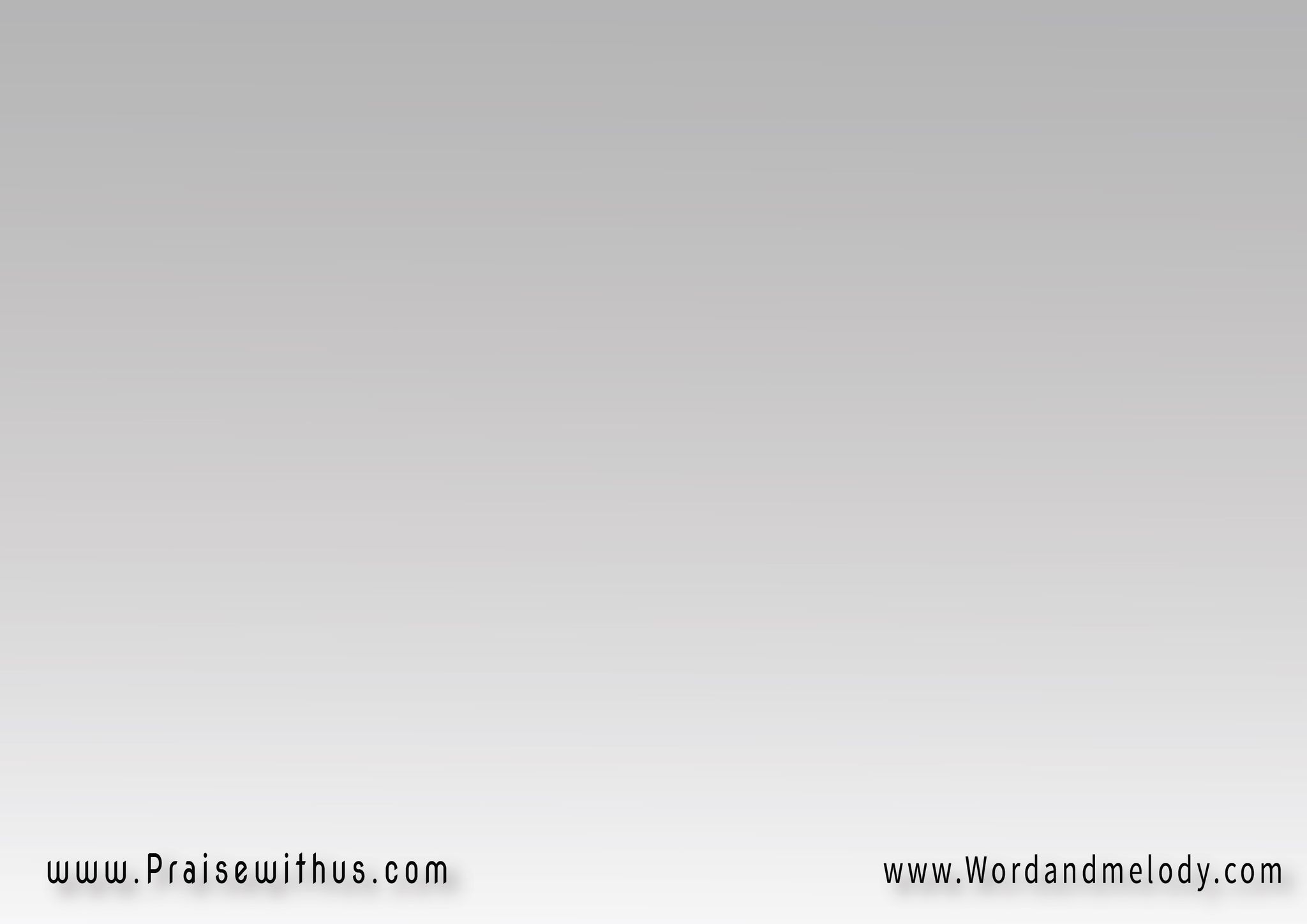 1-(نحن نعلن حضور يسوع  
نعلن حضور يســــــــوع
هـــــو أمــس واليــــــوم
  وإلــــــــى الأبــــــــــــد)2

(Nahno nolan hodor Yasou 
Nalon hodor Yasou 
Howa ams wel yoom Wa ela el abad)2

(We declare the presence of Jesus We declare the presence of Jesus
He is the same yesterday and today And forever) x2"
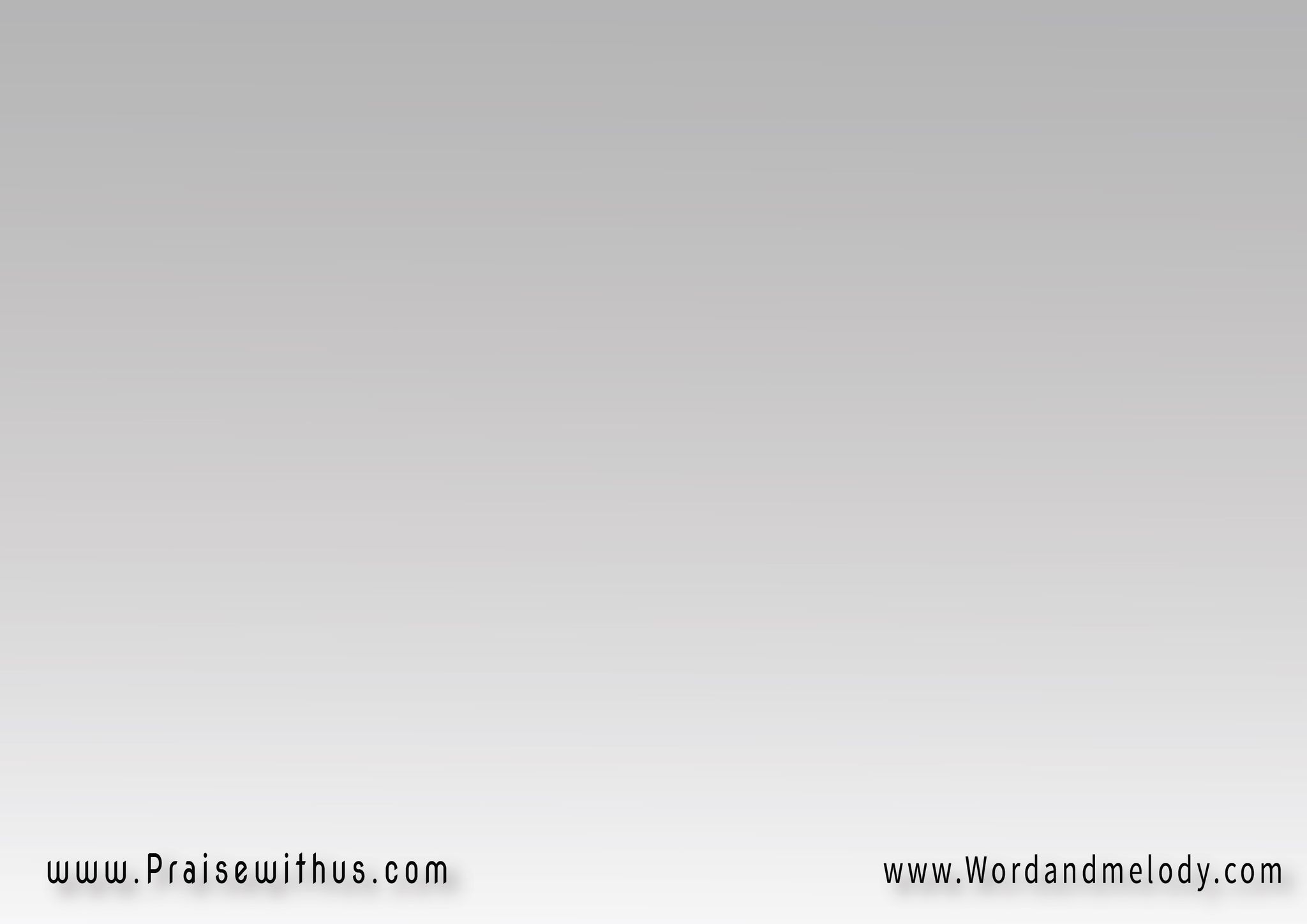 2-(نحن نعلن سلطان يسوع 
نعلن سلطان يســــــــوع
هـــــو أمــس واليــــــوم
  وإلــــــــى الأبــــــــــــد)2

(Nahno nolan soltan Yasou 
nolan soltan Yasou
Howa ams wel youm Wa ela el abad)2

(We declare the authority of JesusWe declare the authority 
of Jesus He is the same yesterday, today,And forever) 2"
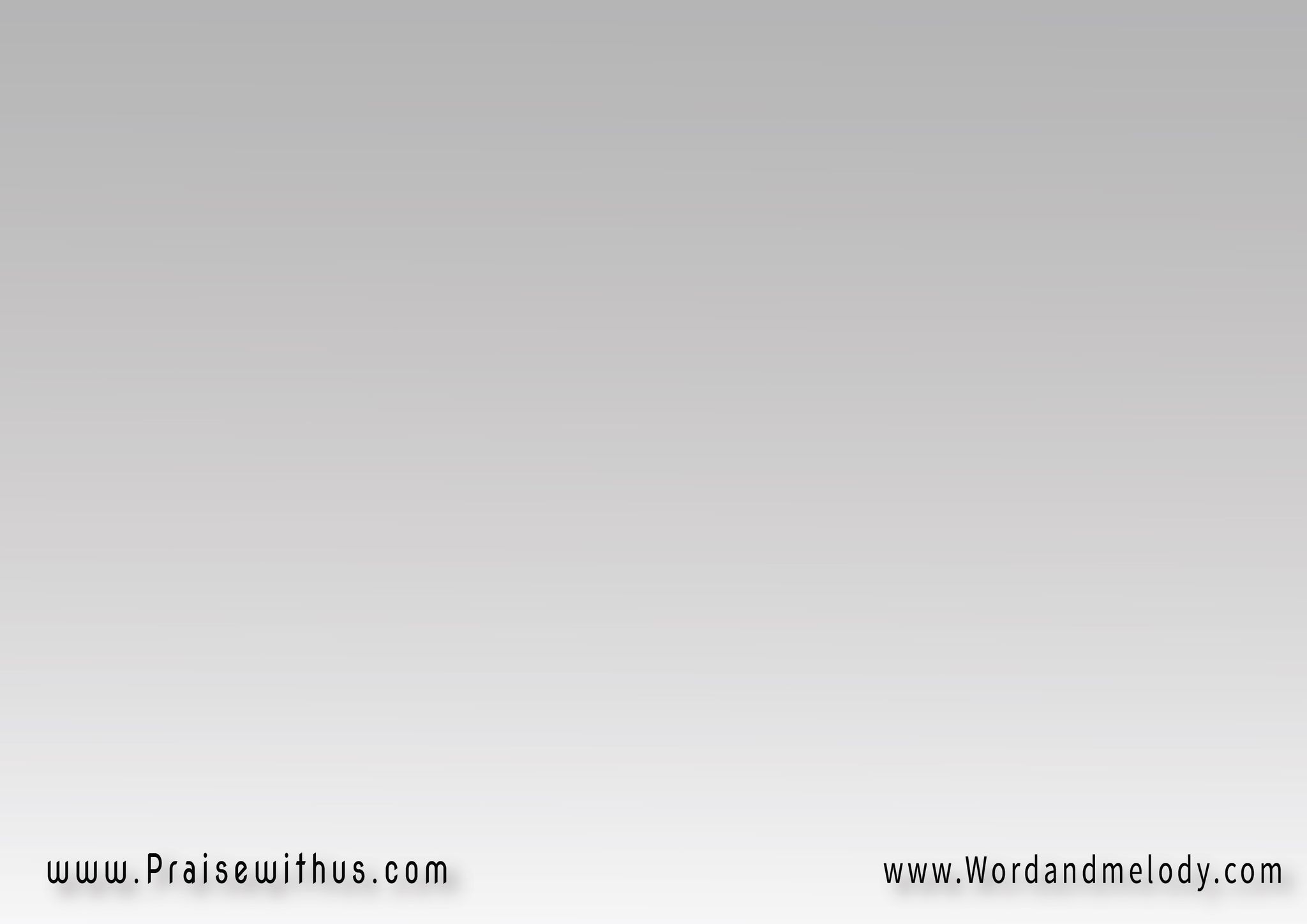 3-(نحن نعلن تحرير يسوع  
نعلن تحرير  يســــــــوع
هـــــو أمــس واليــــــوم
  وإلــــــــى الأبــــــــــــد)2

Nahno nolan tahrir Yasou 
Nalano tahrir Yasou
Howa ams wel yoom Wa ela el abad)2

(We declare the freedom of JesusWe declare the freedom of Jesus
He is the same yesterday and today And forever) 2"
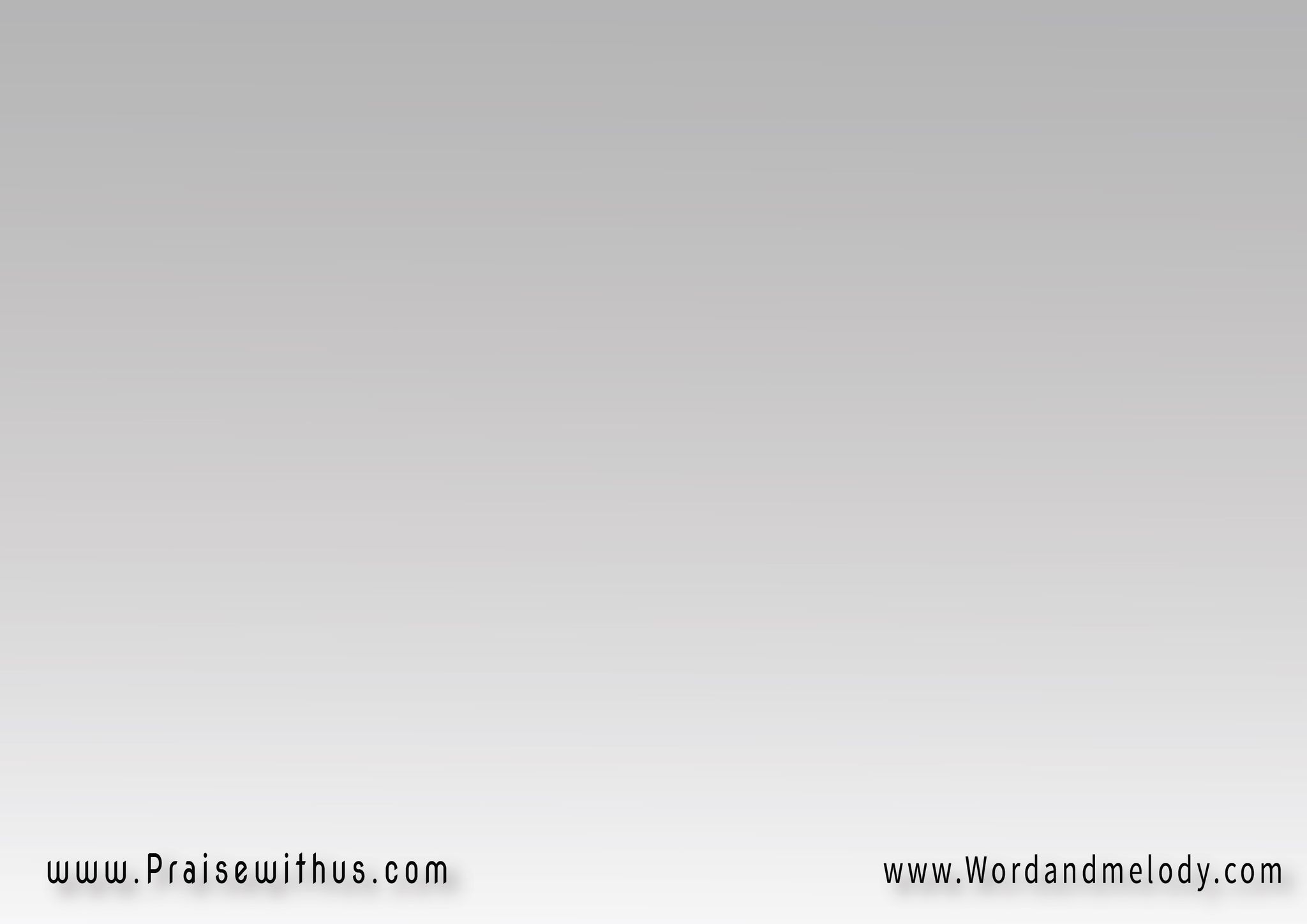 4- (أشدوا مجدا للرب 
الإله مجدا للرب الإله
 فاسمـــــه عظيـــــــم 
أهدي له التسبيح) 2

(Ashdo majd lel-Rab 
El Elah majd lel-Rab El Elah
 fa esmo azeem ohdi laho el-tasbeeh) 2

(Sing glory to the Lord God, glory to the Lord God 
For His name is greatI offer Him praise) 2
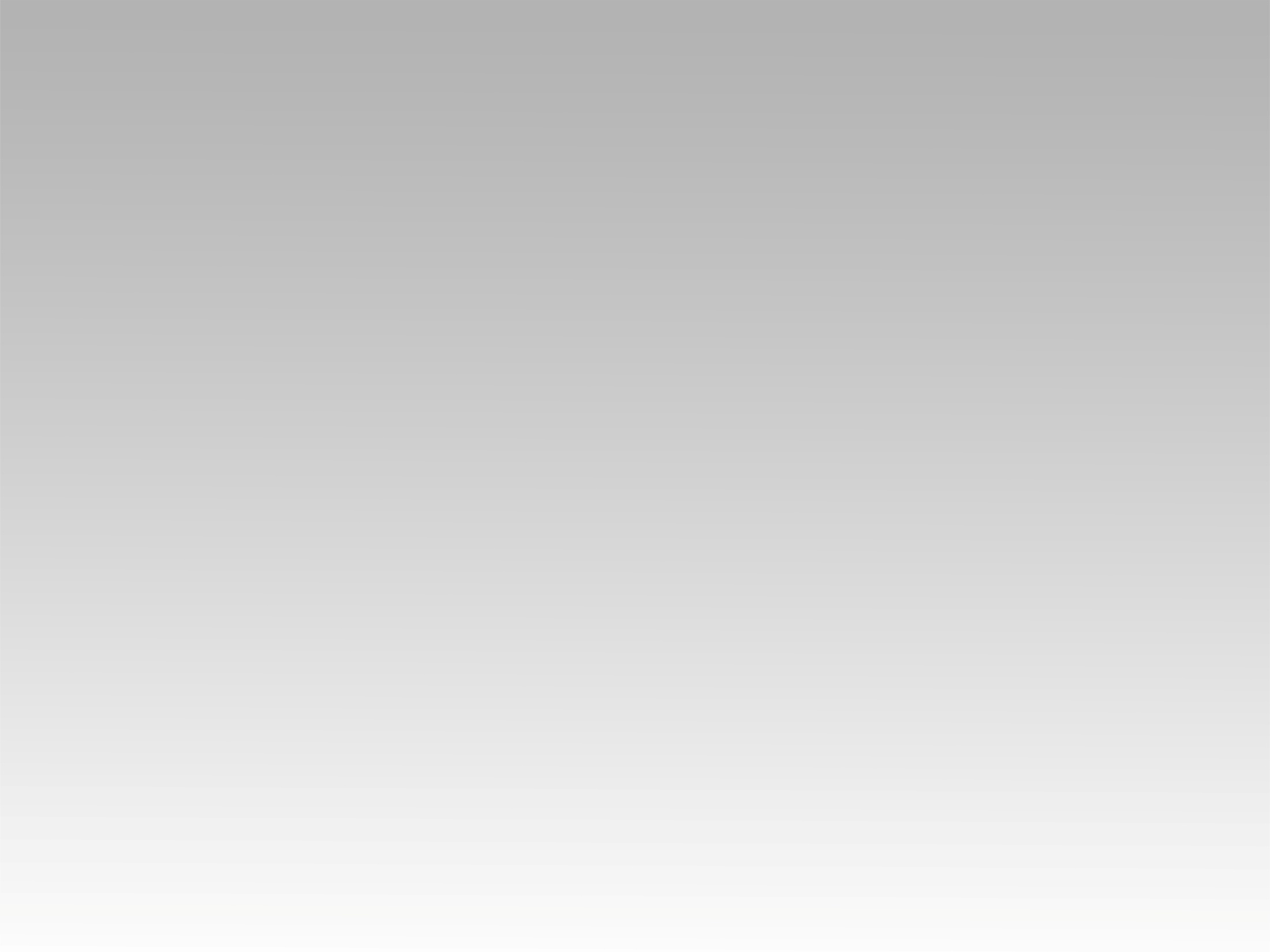 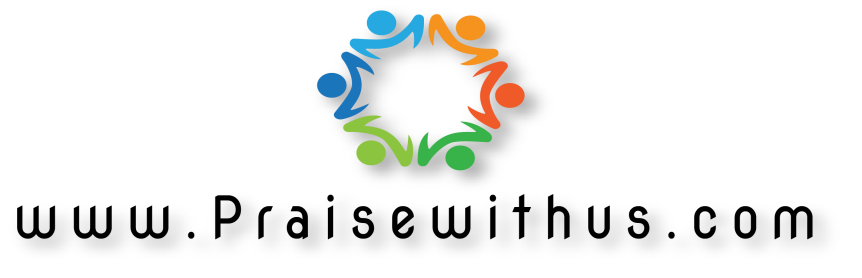